快乐足球
比例尺
WWW.PPT818.COM
学习目标
1.了解比例尺并能根据比例尺的意义求一幅图的比例尺。
2.会计算图上距离和实际距离。
3.体会图形的相似，培养空间观念。
4.结合实际培养问题意识和解决问题的能力。
快乐足球—比例尺
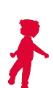 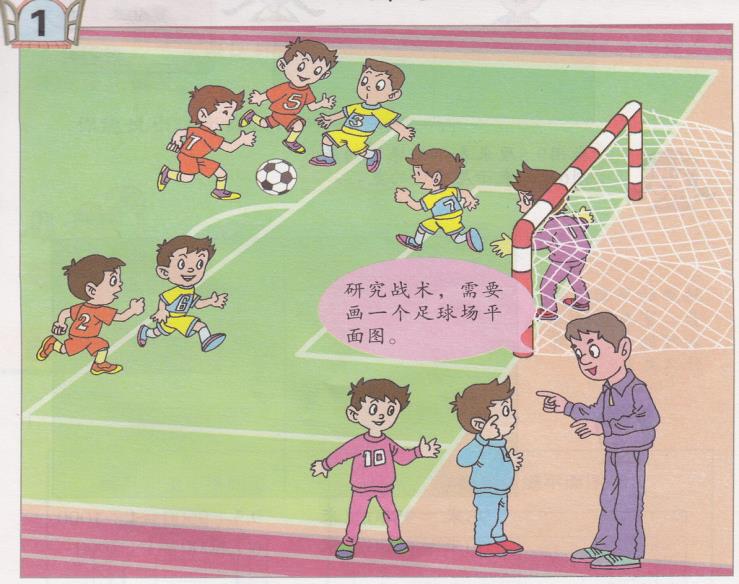 足球场地：
      长95米
      宽60米
快乐足球—比例尺
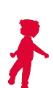 足球场地：
    长95米
    宽60米
6厘米
PPT模板：www.1ppt.com/moban/                  PPT素材：www.1ppt.com/sucai/
PPT背景：www.1ppt.com/beijing/                   PPT图表：www.1ppt.com/tubiao/      
PPT下载：www.1ppt.com/xiazai/                     PPT教程： www.1ppt.com/powerpoint/      
资料下载：www.1ppt.com/ziliao/                   范文下载：www.1ppt.com/fanwen/             
试卷下载：www.1ppt.com/shiti/                     教案下载：www.1ppt.com/jiaoan/               
PPT论坛：www.1ppt.cn                                     PPT课件：www.1ppt.com/kejian/ 
语文课件：www.1ppt.com/kejian/yuwen/    数学课件：www.1ppt.com/kejian/shuxue/ 
英语课件：www.1ppt.com/kejian/yingyu/    美术课件：www.1ppt.com/kejian/meishu/ 
科学课件：www.1ppt.com/kejian/kexue/     物理课件：www.1ppt.com/kejian/wuli/ 
化学课件：www.1ppt.com/kejian/huaxue/  生物课件：www.1ppt.com/kejian/shengwu/ 
地理课件：www.1ppt.com/kejian/dili/          历史课件：www.1ppt.com/kejian/lishi/
9.5厘米
9.5米=9500厘米
9.5:9500 
 6:6000
9.5:9500=1:1000
 6:6000=1:1000
60米=6000厘米
快乐足球—比例尺
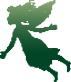 图上距离和实际距离的比，叫做这副图的比例尺。
图上距离：实际距离=比例尺
图上距离
或
=比例尺
实际距离
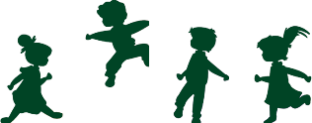 快乐足球—比例尺
认识不同的比例尺
1
数值比例尺
1:1000
或
1000
0
10
20
30米
线段比例尺
1
10米=1000厘米
1000
快乐足球—比例尺
认识不同的比例尺
1
数值比例尺
1:1000
或
1000
0
10
20
30米
线段比例尺
1
10米=1000厘米
1000
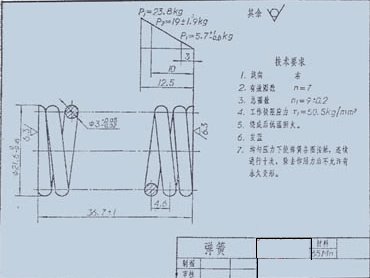 比例尺
  10:1
巩固应用
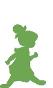 说出下面比例尺表示的意义
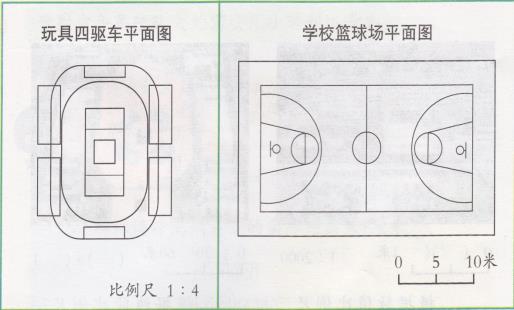 1
巩固应用
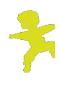 想一想  填一填
1：400000
2
1：2000
1：5000000
巩固应用
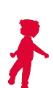 线段比例尺与数值比例尺互化
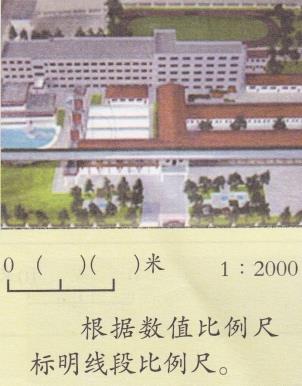 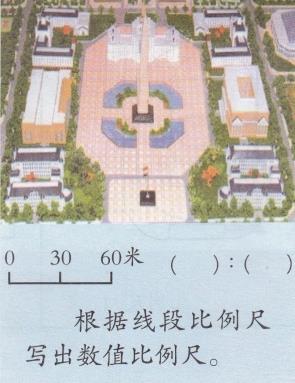 3
3000
20
1
40
巩固应用
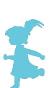 火眼金睛辩对错
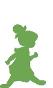 1
×
比例尺是把尺子。
(       )
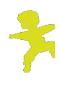 2
×
比例尺都比1小。
(       )
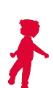 3
×
0
60
120米
用数值比例尺表示是1：60。
(       )
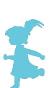 4
4
√
一幅图,用图上的1厘米表示实际的1厘米,这副图的比例尺是1:1 。
(       )
巩固应用
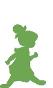 量一量，算一算
5
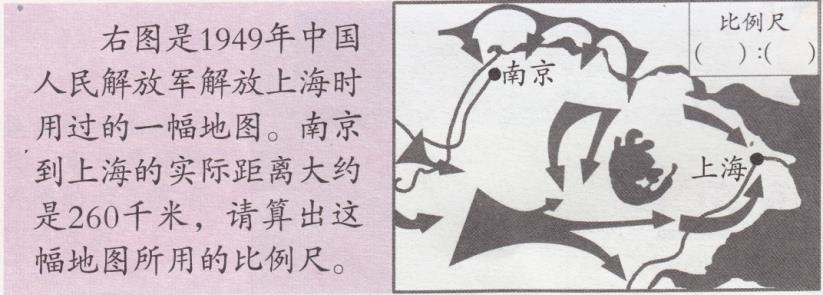 谢谢！